CHE 102 Spring 2021
Lecture 27e – Carbohydrate Reactions
Overview/Topics
Formation of cyclic structures
Formation of Diasaccharides
Redox Reactions – Generic
Mild oxidation
Strong oxidation
Reductions
Diagnostic Tests
Fehlings/Benedicts/Barfoeds
Reducing Sugars
Kiliani-Fischer synthesis (3 steps)
Addition/HCN (Ald → Cyanohydrin)
Hydrolysis/Oxidation to CA (CN → COOH)
Reduction (CA → Ald)
Skills to Master
27e
Read
Chapter 27
Review
Oxidation/Reduction 
(Redox) Reactions
Plants reduce CO2 and H2O to store energy (in carbohydrates)
Humans oxidize carbohydrates to CO2 and H2O release energy
Ch. 33 – Bioenergetics
Ch. 34 – EMP/Glycolysis + CAC metabolism
Reduction – Dfn/3 signs
Oxidation – Dfn/3 signs
Oxidation
[o]
[o]
Lots of different oxidizing agents
Mild vs Strong oxidation
Glycolysis (Ch. 34) and CAC (Ch. 34)
mild
strong
or
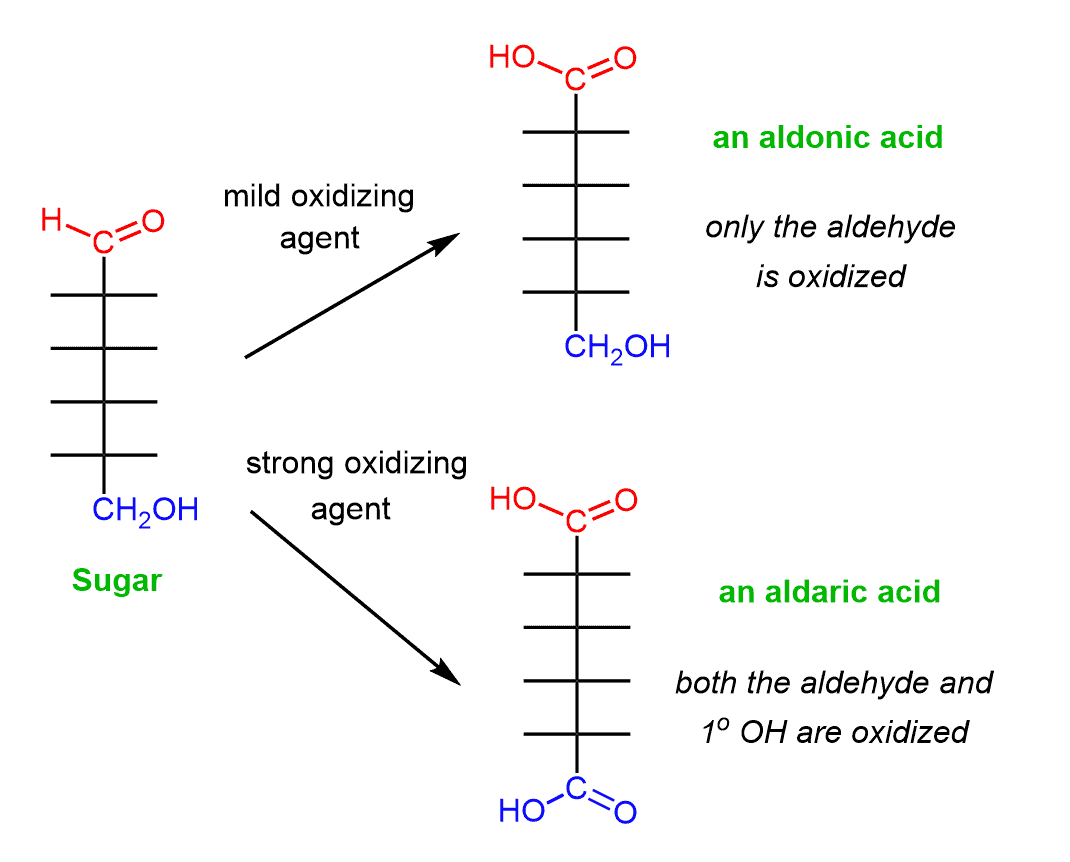 Aldehyde
Carboxylic Acid
-ose → onic acid
Aldehyde
Alcohol
Carboxylic Acid
Carboxylic Acid
-ose → aric acid
Reduction
[r]
[r]
H2/Ni
Lots of different reducing agents
Mild vs Strong oxidation
H2/Pt
Δ
generic
Ch. 23
Ch. 27
Aldehyde
Alcohol
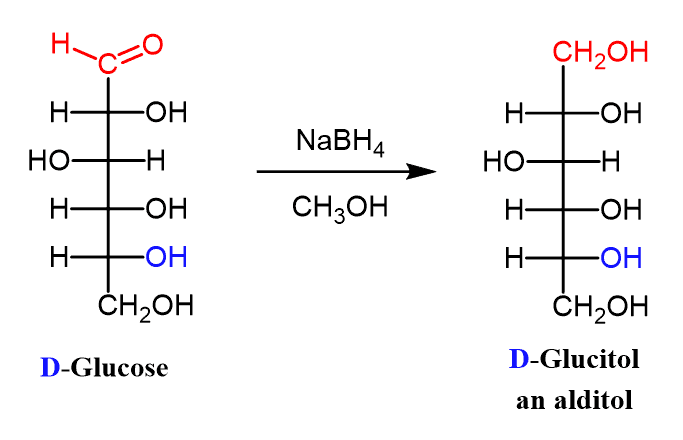 “sugar alcohols”
Absorption in intestines partially blocked
½ calories
-ose → itol
Write the products and names of the product for:
Mild oxidation
Strong oxidation
Reduction
Lets Try It!
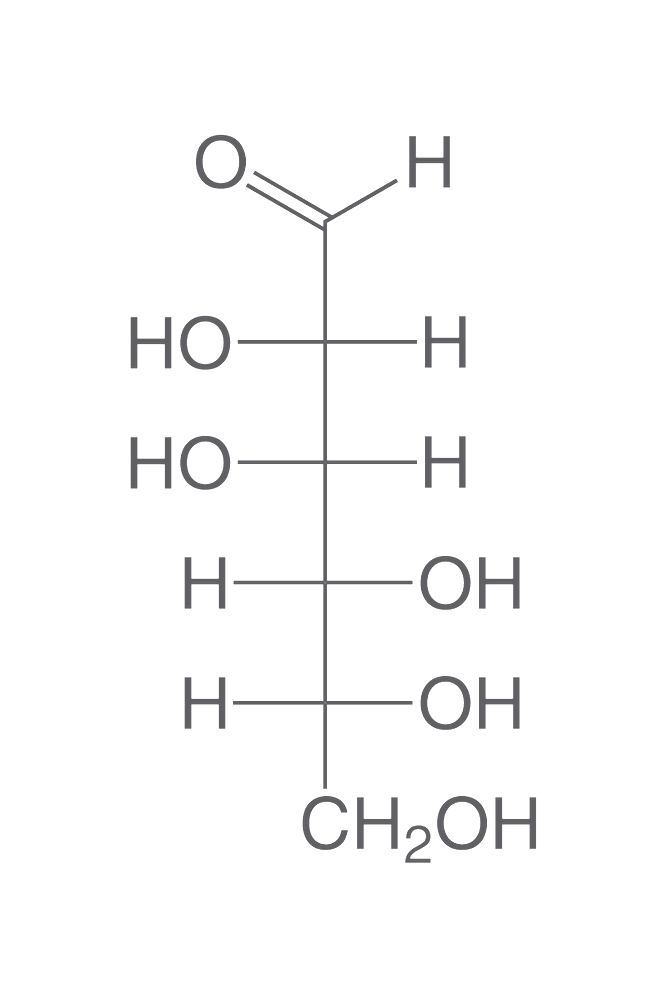 Diagnostic Tests
[o]
[o]
“Reducing Sugars” (Sugar oxidized, Metal reduced)
3 Functional Groups (+)
Aldehydes
α-hydroxyketones
Hemiacetal
Many variations of the test – Tollens, Fehlings, Benedicts, Barfoed etc.
Glucose monitoring kits
Lab 28 (after break)
Key Negative is Sucrose
Very Inconsistent in Literature
Fehling/Benedict/Barfoed
Aldehyde + 2 Cu+2 + 5 OH-
Carboxylic Acid Ion + Cu2O + 3 H2O
(blue)
brick red
ppt
Na+
Sometimes shown as CA Salt with Na
Tollens
Aldehyde + 2 Ag+1
Carboxylic Acid Ion + 2 Ag (s) + 3 H2O
Clear/Colorless
Silver Mirror/ppt
Lets try it:  Write the reaction for glucose undergoing the Benedicts test and the Tollens test
Lets Try It!
Which of the following will give a positive (+) Tollens (etc) test?  Explain.
What is the visible evidence of positive (+) result?
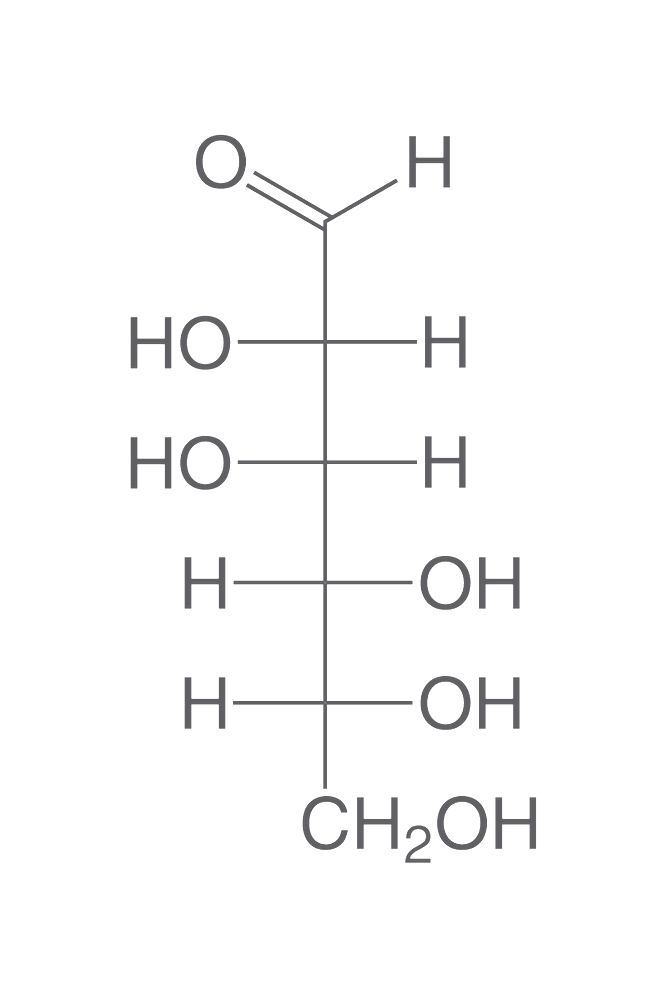 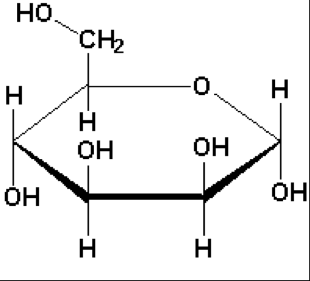 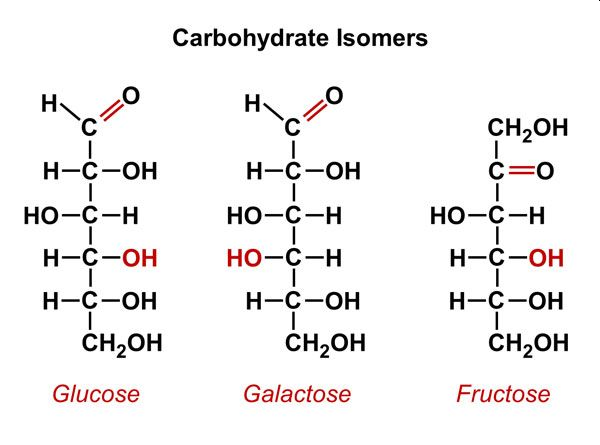 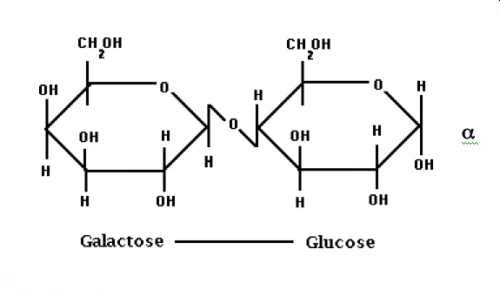 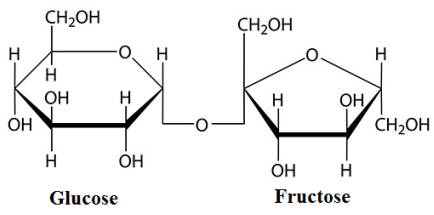 Dehydration/Hydrolysis
[-H2O]
[+H2O]
[-H2O]
[+H2O]
[+H2O]
Dehydration combines molecules together
Hydrolysis breaks molecules apart
Monosaccharide + Monosaccharide
Disaccharide
Polysaccharides (α-1,4)
Mono/Di-saccharides
Humans Lack Enzyme (NR)
Bacteria have
Polysaccharides (β-1,4)
Review
Lets Try It!
Draw they dehydration reaction between the cyclic forms of α-D-Glucose and β-D-Glucose.
Name the molecule
Draw and label an arrow pointing to hemiacetal/acetal/hemiketal/ketal
Review of Reactions:
Ch. 23 and 24
Kiliani-Fischer synthesis
3 Steps
Addition/HCN (Ald → Cyanohydrin)
Hydrolysis/Oxidation to CA (CN → COOH)
Reduction (CA → Ald)
Synthesis of all carbohydrates from smaller molecules
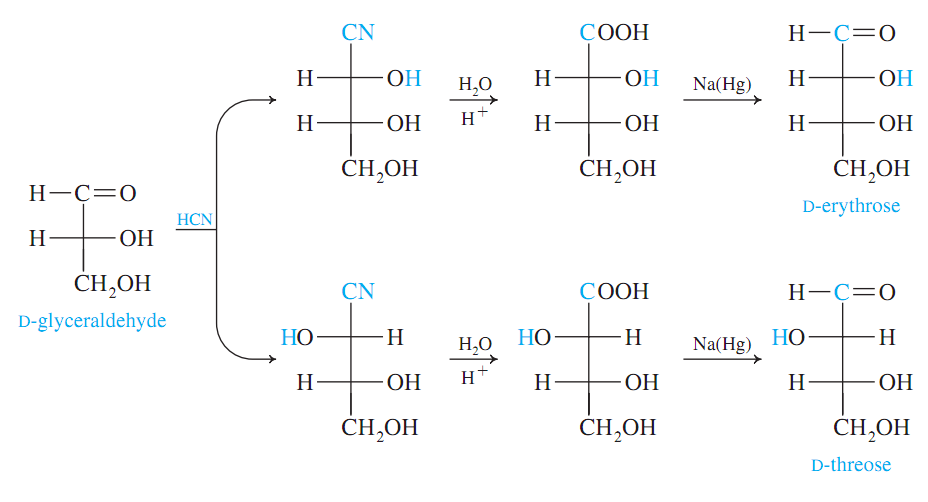 Carbon Chain
Gains a Carbon
3C  4C
Many Books Show Amide Formation
Aldehyde + 1
Carboxylic Acid
Cyanohydrin
Aldehyde
Cyanohydrin
Rxn
Reduction
Rxn
Hydrolysis
Rxn
Starting with the proper D-Pentose show the reaction which would lead to the formation of D-Glucose.  Only show the ½ the reaction leading to the desired product.
You Try It:
Kiliani-Fischer synthesis
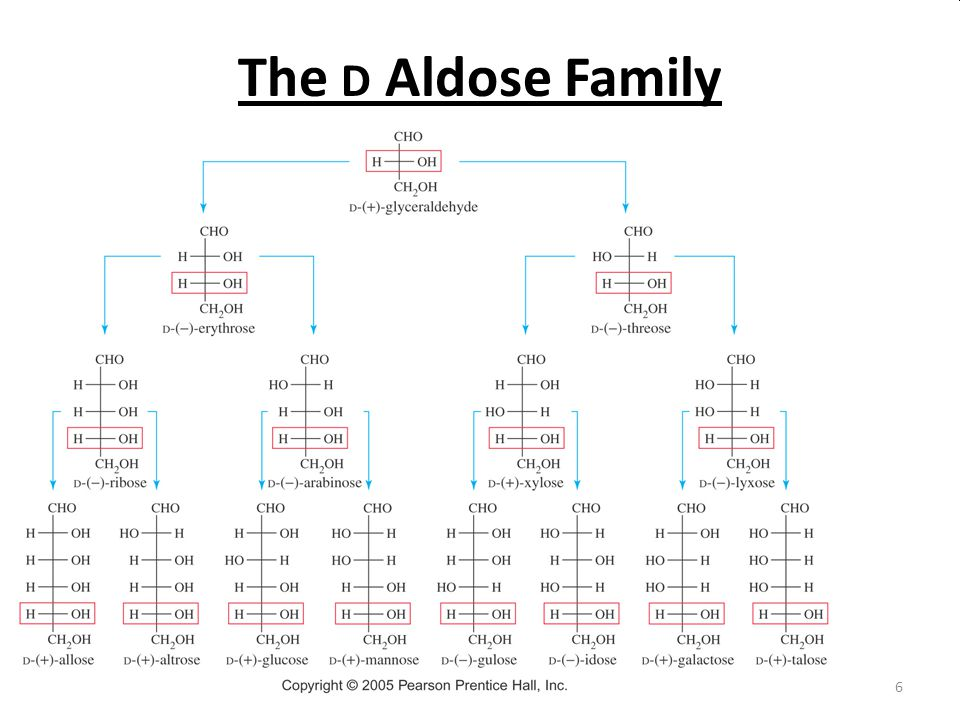